“LIFE” AFTER “LIFE AFTER DEATH”
RESURRECTION
What Do We Know Concerning:
God’s Character
Jesus’ Coming
Spirit’s Purpose
Our Response
[Speaker Notes: A deeper understanding of God’s divine character.
Either everything or nothing.]
Jesus’ Coming
How would you describe Jesus to a non-believer?
His origin.
His purpose.
His death.
His resurrection.
His presence.
Jesus’ Coming
Light and Life
Light and Life
God said, “Let there be light.” And there was light! God saw that the light was good, so God separated the light from the darkness.
Genesis 1:3-4
Light and Life
In the beginning was the Word, and the Word was with God, and the Word was fully God. The Word was with God in the beginning. All things were created by him, and apart from him not one thing was created that has been created. In him was life, and the life was the light of mankind. And the light shines on in the darkness, but the darkness has not mastered it.
John 1:1-5
Light and Life
A man came, sent from God, whose name was John. He came as a witness to testify about the light, so that everyone might believe through him. He himself was not the light, but he came to testify about the light. The true light, who gives light to everyone, was coming into the world. He was in the world, and the world was created by him, but the world did not recognize him. He came to what was his own, but his own people did not receive him. But to all who have received him – those who believe in his name - he has given the right to become God’s children – children not born by human parents or by human desire or a husband’s decision, but by God. Now the Word became flesh and took up residence among us. We saw his glory – the glory of the one and only, full of grace and truth, who came from the Father.
John 1:6-14
Light and Life
“Now this is the basis for judging: that the light has come into the world and people loved the darkness rather than the light, because their deeds were evil.” | John 3:19
Then Jesus spoke out again, “I am the light of the world. The one who follows Me will never walk in the darkness, but will have the light of life.” | John 8:12
“While you have the light, believe in the light, so that you may become sons of light.” | John 12:36
God’s Representation
“If you had known Me, you would have known My Father also; from now on you know Him, and have seen Him.” | John 14:7
And He is the radiance of His glory and the exact representation of His nature, and upholds all things by the word of His power. | Hebrews 1:3
Freedom
For the law of the Spirit of life in Christ Jesus has set you free from the law of sin and of death. | Romans 8:2
It was for freedom that Christ set us free; therefore keep standing firm and do not be subject again to a yoke of slavery. | Galatians 5:1
I came that they may have life, and have it abundantly. | John 10:10
Holy Spirit’s Purpose
How would you describe Holy Spirit to an unbeliever?
List action words that describe Holy Spirit:
Reveal
Convict
Indwell
Impower
Help
Teach
Guide
Protect
Transform
Romans 8
Holy Spirit:
Sets us free.
Offers us life and peace.
Testifies we are children of God.
Helps our weakness.
Intercedes for us.
2 Corinthians 3:7-18
The glory of the Law fades away.
The glory of the Spirit surpasses the glory of the Law.
The veil is removed through Christ.
The Lord is the Spirit.
Where the Spirit of the Lord is there is liberty.
We are being transformed into the image of the Lord through the Spirit.
John 3:1-15
Nicodemus is struggling to wrap his head around who Jesus is.
Jesus tells Nicodemus he must be made new to see or experience the kingdom of God.
Nicodemus does not get it because he is looking through the wrong lens.
Nicodemus is searching for the kingdom of God with a veil over his face.
But at the foot of the cross the veil is removed.
Our Response
How do we respond to:
An all powerful and all loving God
A light and life giving Jesus
An ever present and revealing Spirit
OVERWHELMED
Sum It All Up
“May the God of hope fill you with all joy and peace as you trust in him, so that you may overflow with hope by the power of the Holy Spirit.”
Romans 15: 13
THE STORY
God the Father
God the Son
God the Spirit
Eternity
God the Father
God the Son
God the Spirit
Creation
Light
Eternity
Life
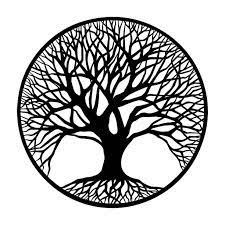 Tree of
Knowledge
God the Father
God the Son
God the Spirit
Creation
Light
Eternity
Life
Choice
SIN
The Fall
Death
Mankind
Darkness
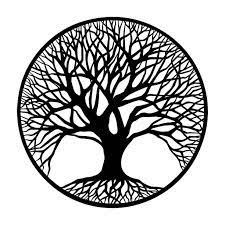 Tree of
Knowledge
God the Father
God the Son
God the Spirit
Creation
Light
Eternity
Life
Choice
SIN
The Fall
Death
Mankind
Darkness
Law
Works
Religion
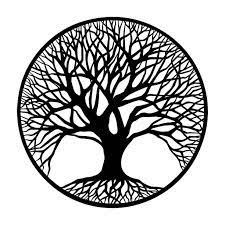 Tree of
Knowledge
God the Father
God the Son
God the Spirit
Creation
Light
Eternity
Life
Choice
SIN
The Fall
Death
Mankind
Darkness
Law
Works
Religion
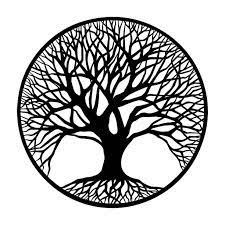 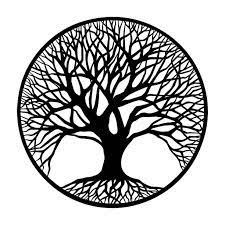 Tree of
Knowledge
Tree of
Life
God the Father
God the Son
God the Spirit
Creation
Light
Eternity
Life
Choice
SIN
The Fall
Death
Mankind
Darkness
Law
Works
Choice
Religion
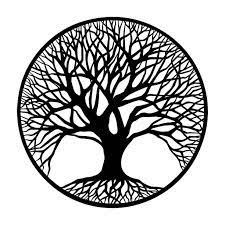 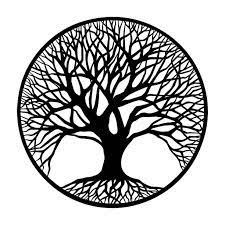 10
Tree of
Life
2
Tree of
Knowledge
3
God the Father
God the Son
God the Spirit
1
1
7
Creation
7
Light
9
Eternity
Life
4
Choice
5
SIN
The Fall
5
Death
Mankind
Darkness
Law
Works
Choice
Religion
8
6